How to read the Gospels for all their worth
Bishop’s Bible Day – 12th March, 2022
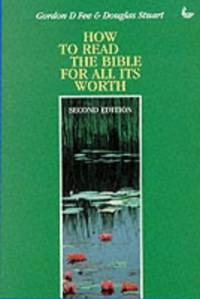 Introduction
Like a biography, but not like a usual biography.

Not written by Jesus, but about Jesus and contain many words of Jesus.

4 Gospels telling 1 story from a slightly different perspective.
Why 4?
Written for different audiences and different in character.

Matthew – Deep, OT fulfilled – “Sermons, parables and a great commission”.
Mark – Low, Jesus as servant – “Short, snappy and urgent”.
Luke – Wide – “A careful history for Gentiles”.
John – High – “Shallow enough and deep enough”.

All have been kept, all have authority, all are inspired by the Holy Spirit, all are important.
Purpose
Look at what the author says…

Matthew
Mark
Luke
John
How should we read them?
They are about JESUS!!

3 key questions
Who is Jesus?
Why did He come?
What does it mean to follow Him?
How should we read them?
Great emphasis on the last week of Jesus’ earthly life

Not always written chronologically but thematically or theologically

Big theme of the Kingdom
Practicalities
Acknowledge there are differences

3 principles at work – selectivity, arrangement and adaptation

Ok to do a comparison(synopsis), but also good to be faithful to a particular Gospel

1 story or 2??
Remember:

All have been kept, all have authority, all are inspired by the Holy Spirit, all are important.